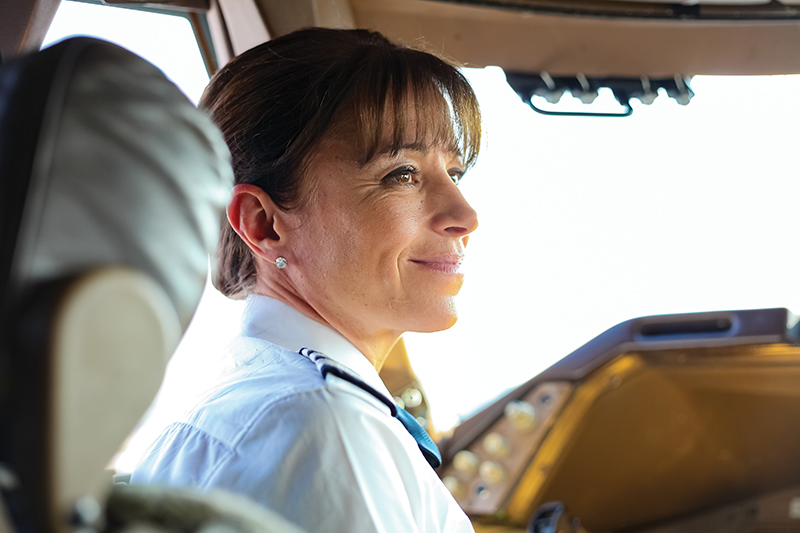 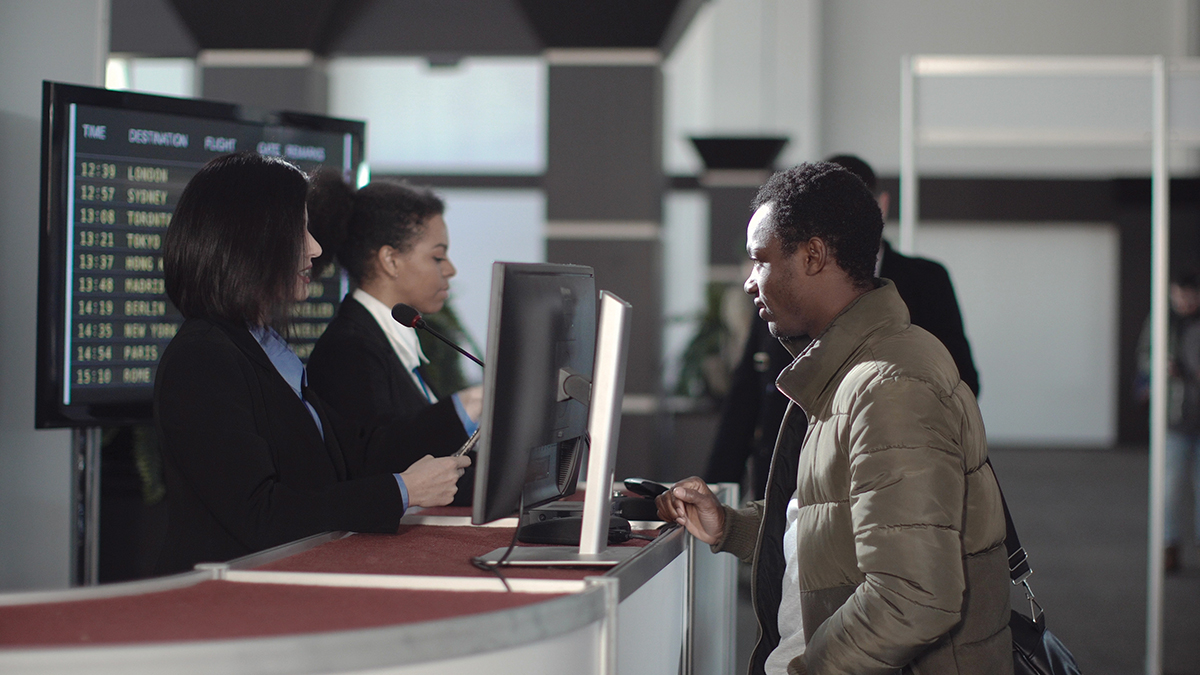 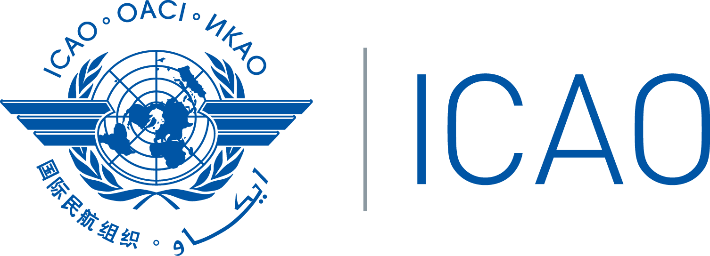 安保是每个人的责任
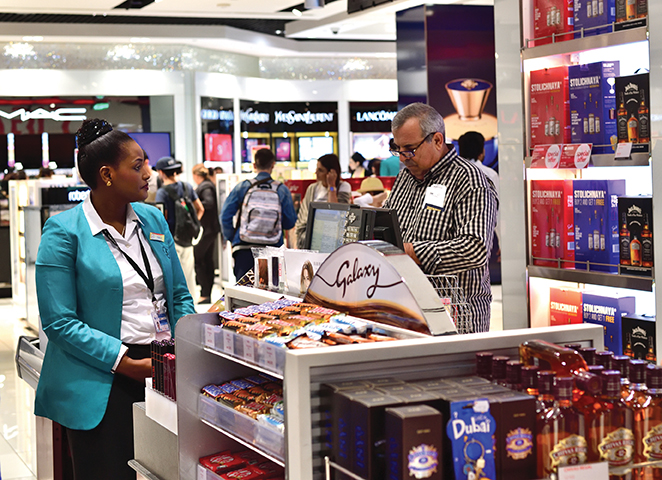 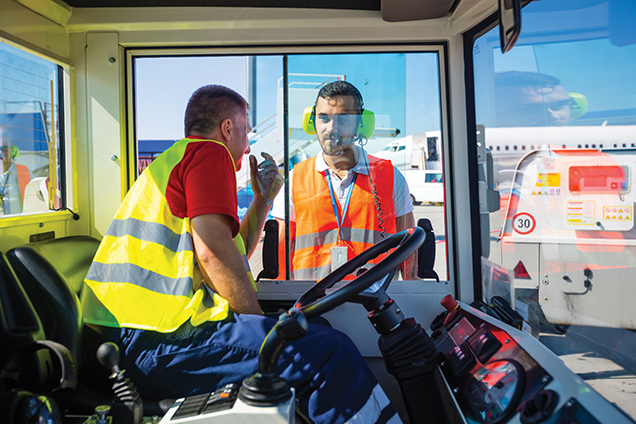 安保文化简报
© ICAO 2022
[Speaker Notes: 这套幻灯片是管理人员可以用来帮助向员工简要介绍安保文化的资源。]
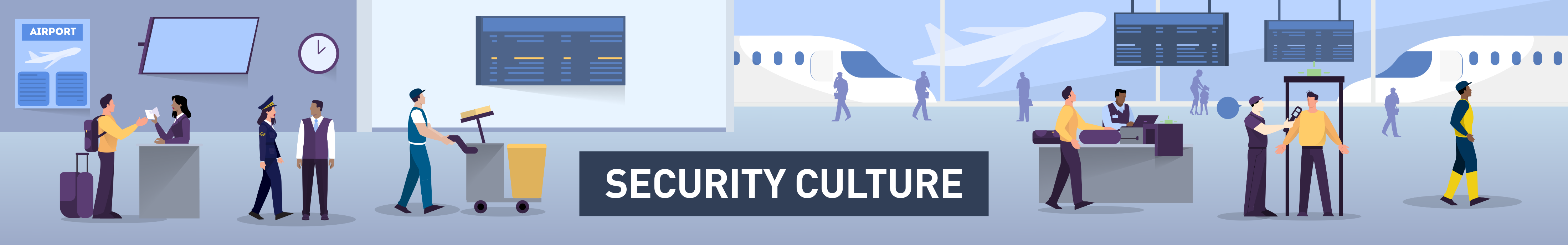 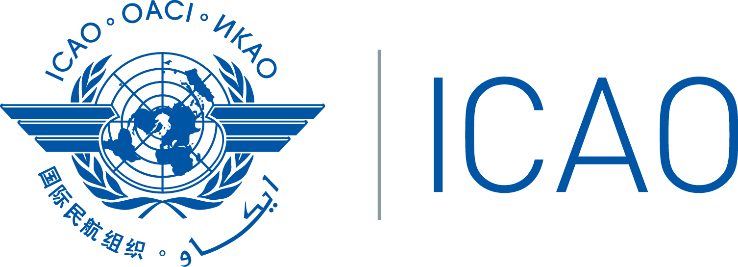 此简报的目的
解释安保文化的概念及其重要性
鼓励所有员工做出正确的安保行为和行动
确保每个人都了解自己在维护航空安全方面起到的作用
© ICAO 2022
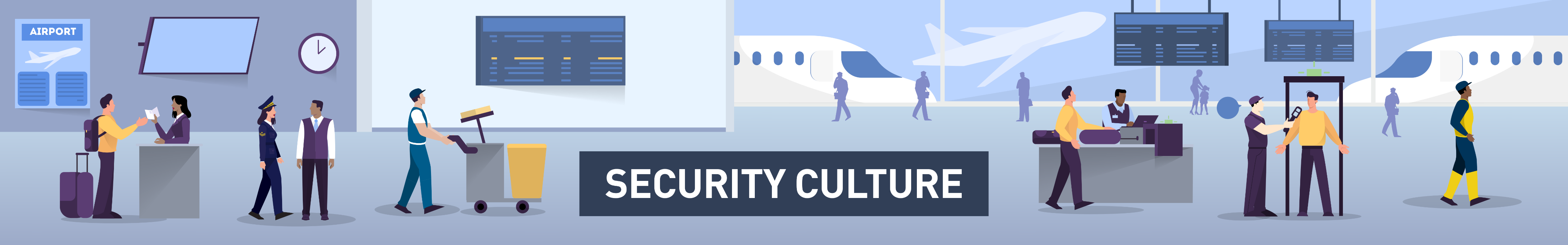 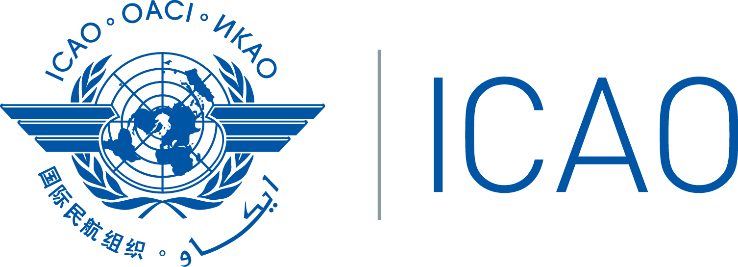 安保文化是指指导我们行动和行为的价值观、规范、态度和设想 – 文化指的是“机构内做事的方式”。正面的安保文化有助确保我们的安全。
何谓安保文化？
对我们而言，这意味着：
认识到有效的安保对我们的业务成功至关重要
每个人都明白安保是他们题的报告
创造一个提倡“做正确的事”的工作环境 的责任
确保我们的报告程序明确并鼓励对安保问
© ICAO 2022
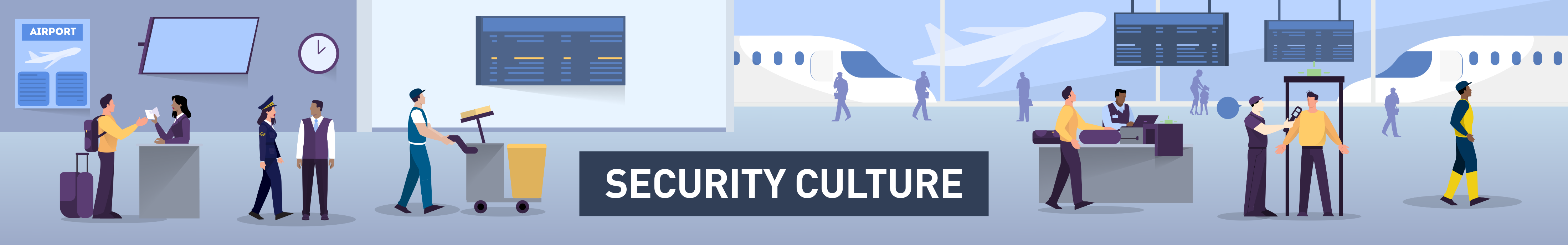 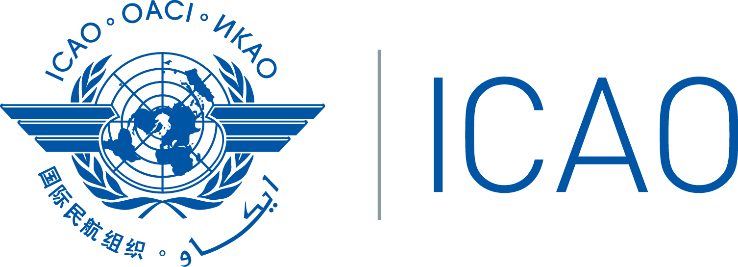 我们需要您做什么？
© ICAO 2022
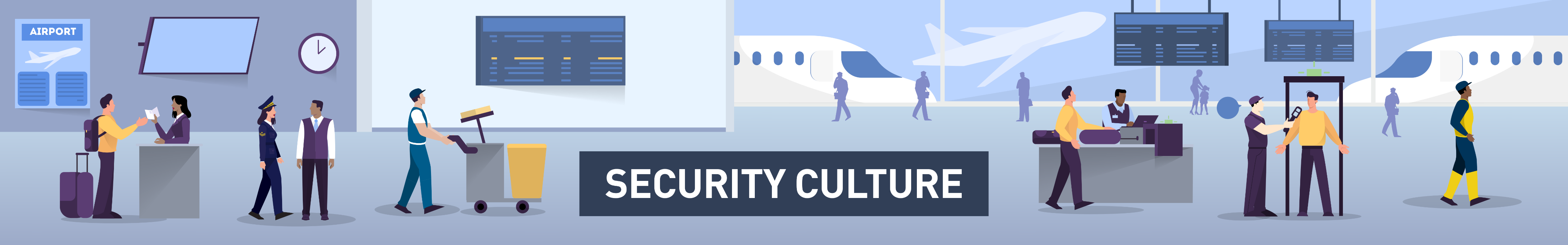 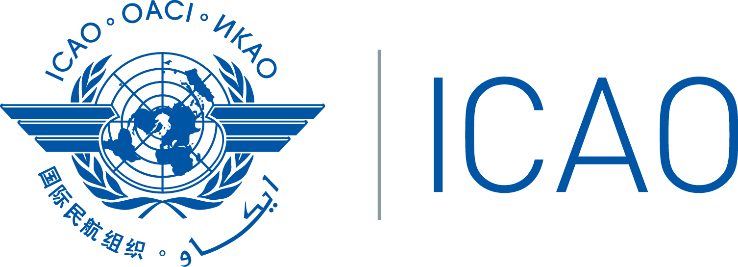 工具与资源
© ICAO 2022
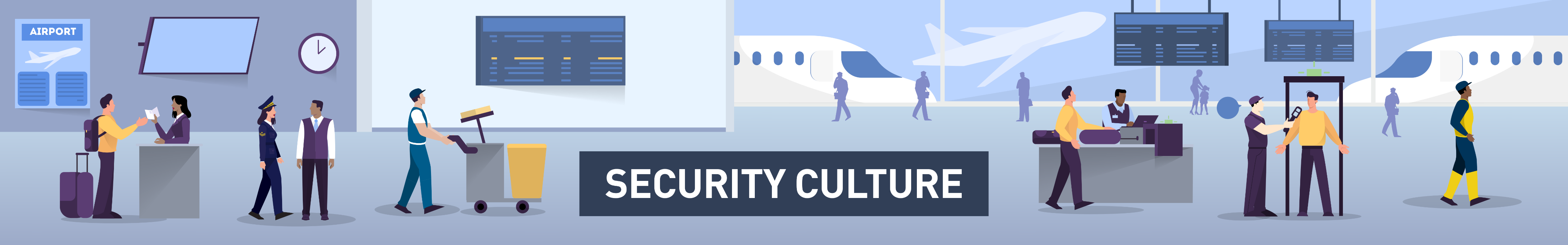 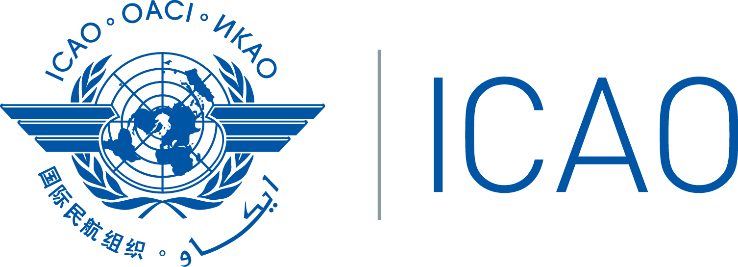 航空业所面临的威胁在不断演变。我们不能自满
我们采取了一系列的安保措施来帮助确保您的安全。但您也需要发挥关键作用 – 警惕任何不寻常的活动和报告可疑行为 
通过我们的行动，我们可以建立强大而有效的安保文化
关键信息
© ICAO 2022
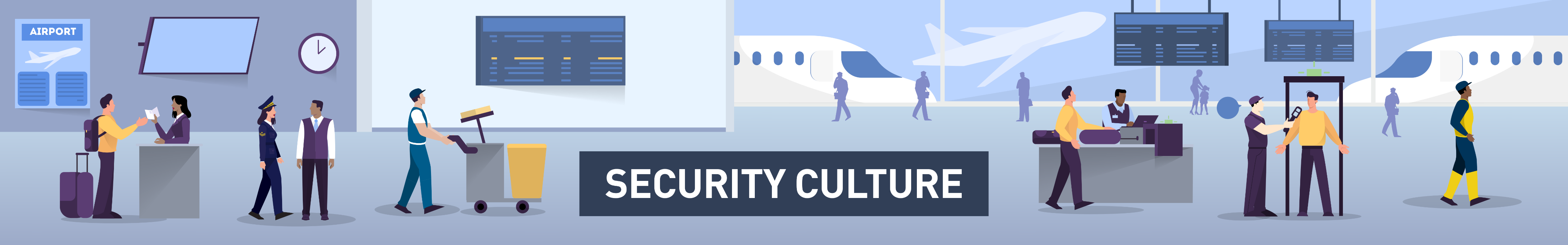 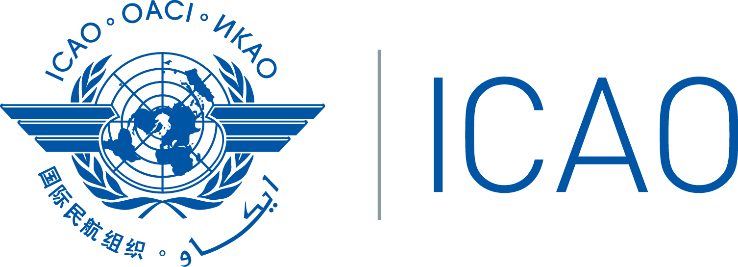 ICAO安保文化网站 https://www.icao.int/Security/Security-Culture/Pages/default.aspx 
ICAO最佳范例和指导https://www.icao.int/Security/Security-Culture/Pages/default.aspx 
ICAO安保文化自我评估工具https://www.icao.int/Security/Security-Culture/Pages/default.aspx 
安保文化常见问题解答https://www.icao.int/Security/Security-Culture/Pages/default.aspx
有用的信息
© ICAO 2022